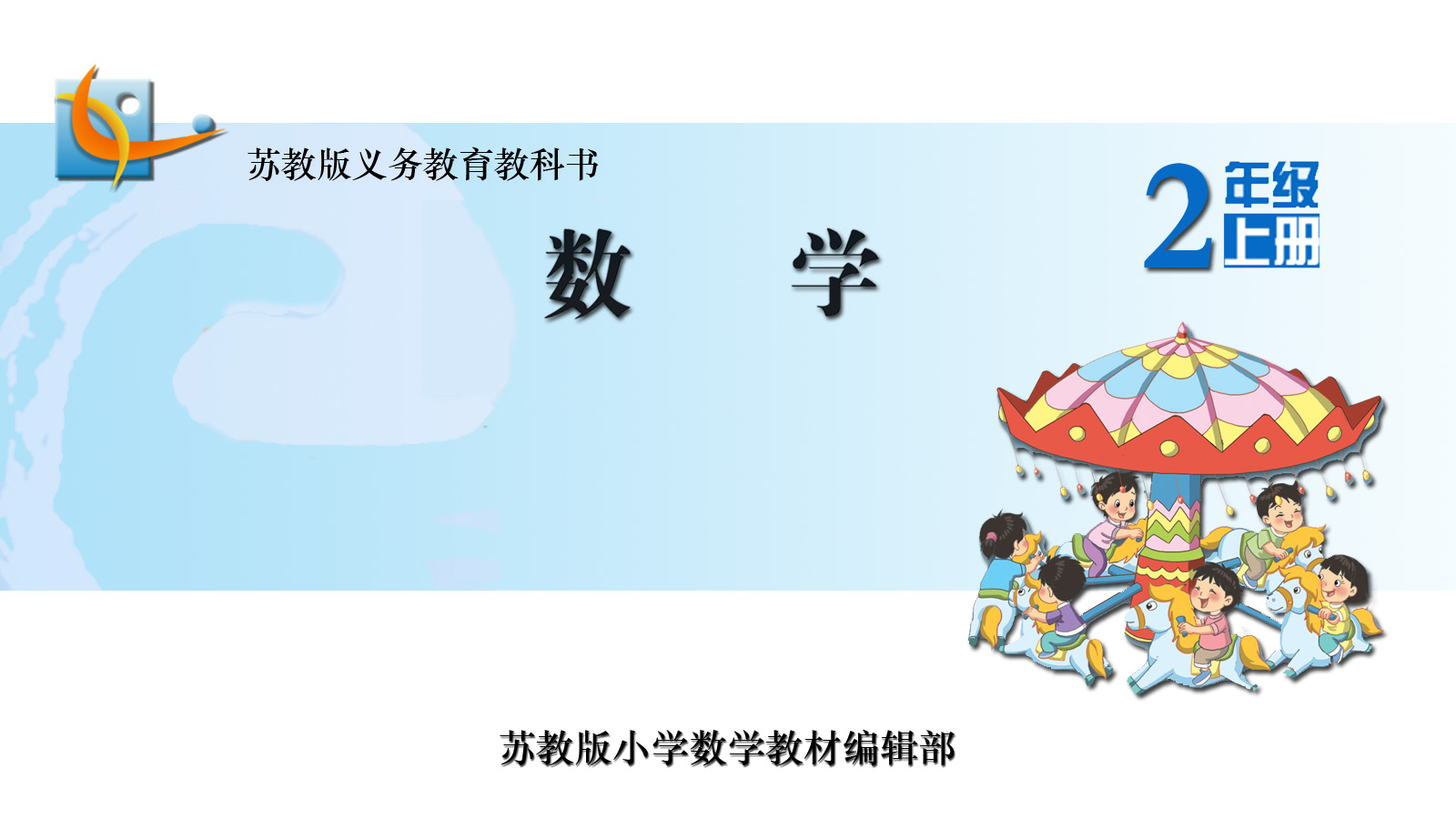 四边形、五边形、六边形的初步认识
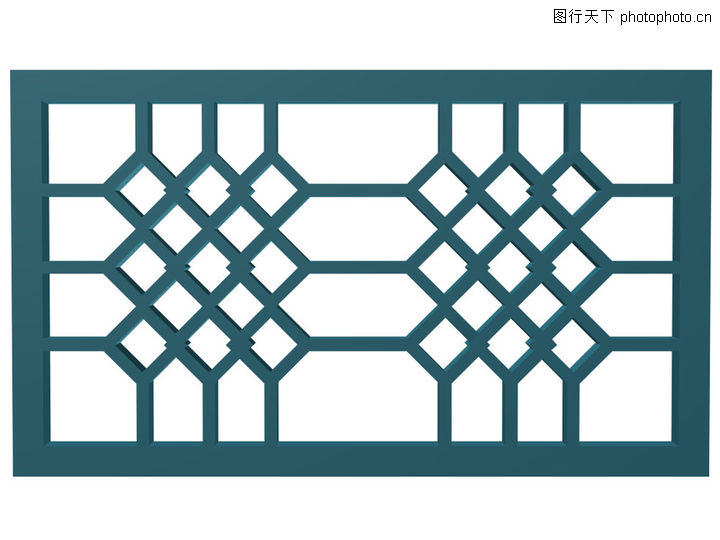 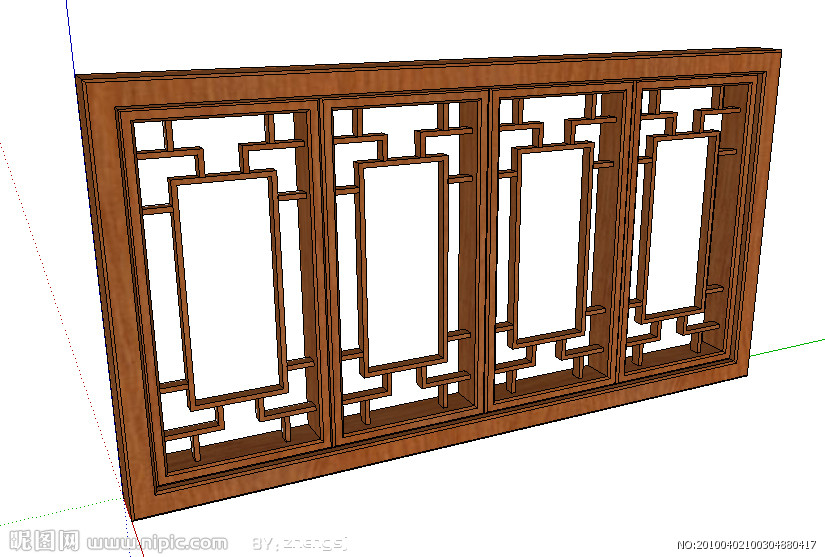 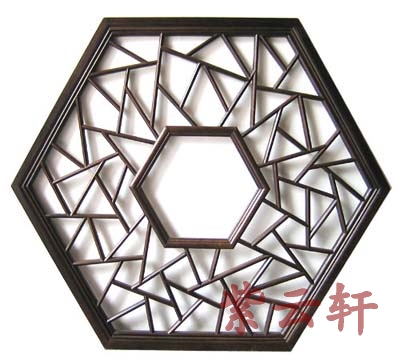 下面是我国古代建筑上一种常见的窗格图案。
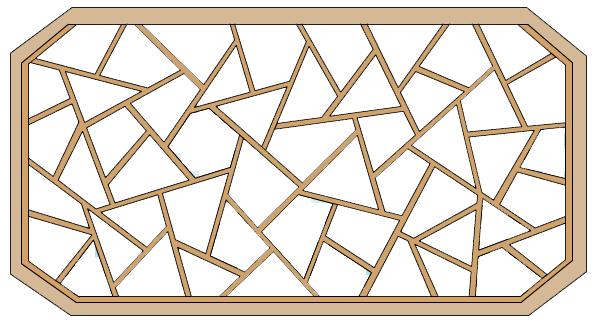 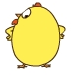 1
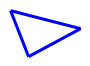 3
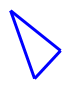 3
找出边数相同的图形，数一数、描一描、写一写。
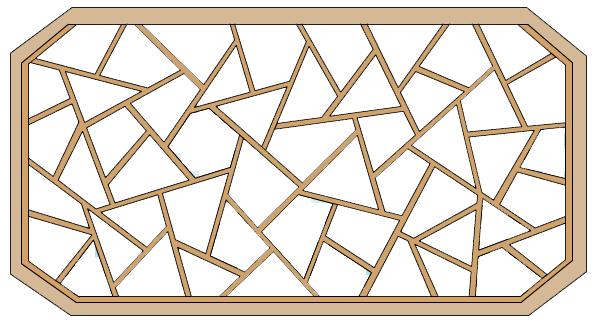 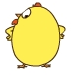 1
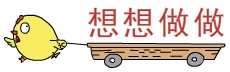 1.  在四边形下面的（  ）里画“  ”。
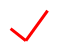 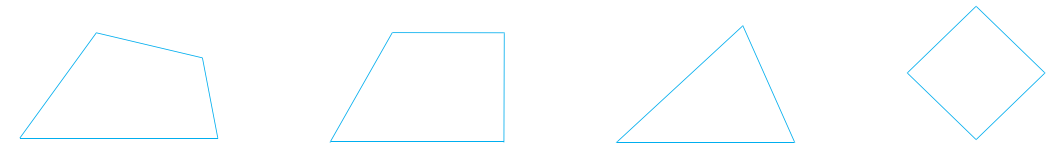 （  ）
（  ）
（  ）
（  ）
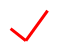 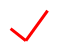 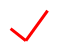 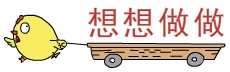 3. 数数下面的图形各有几条边，
你能照样子写一写，再填表。
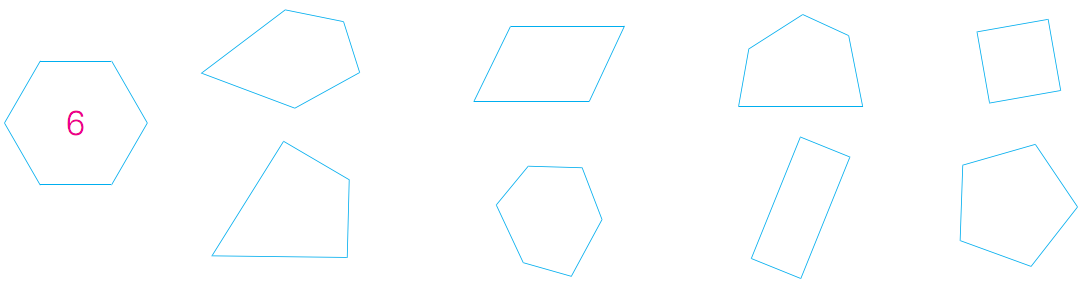 5
4
4
5
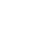 5
4
6
4
四边形
五边形
六边形
4
3
2
（  ）个
（  ）个
（  ）个
研究一：画一画
同桌合作：
（1）只画一条线，把一个四边形变成两个三角形，
   (2）只画一条线，把一个四边形变成一个三角形和一个四边形。
（3）相互说一说自己的思路。
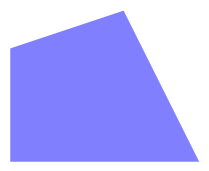 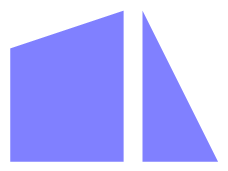 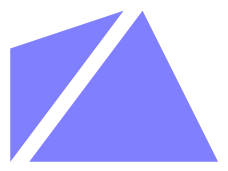 研究二：折一折
同桌合作：
（1） 在一张正方形的纸上折掉一个三角形。
（2）  想一想， 有几种折法？
（ 3）说一说，剩下的部分是什么 图形？
三角形
四边形
五边形
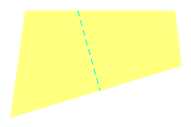 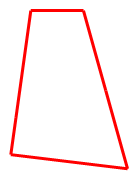 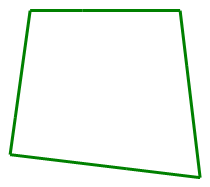 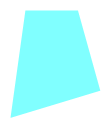 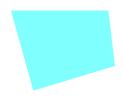 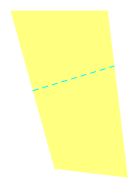 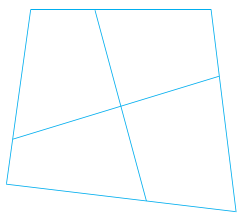 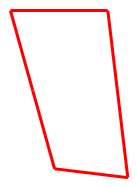 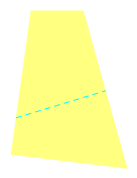 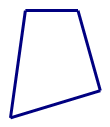 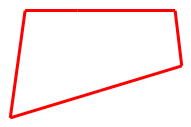 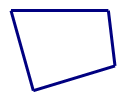 在右边的图形中，你能找出几个四边形？
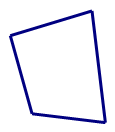 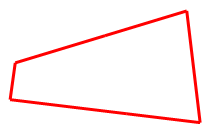 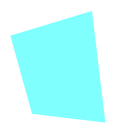 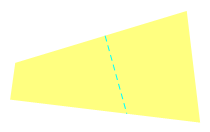 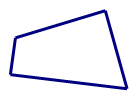 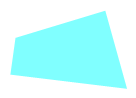 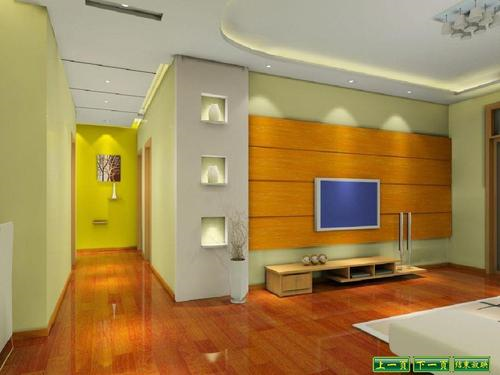 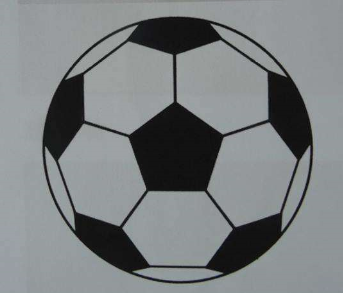 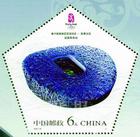 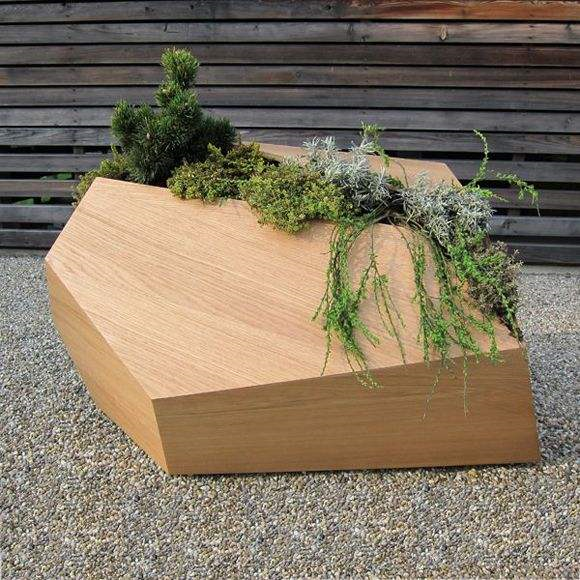 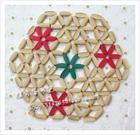 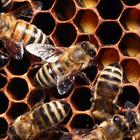 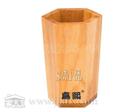 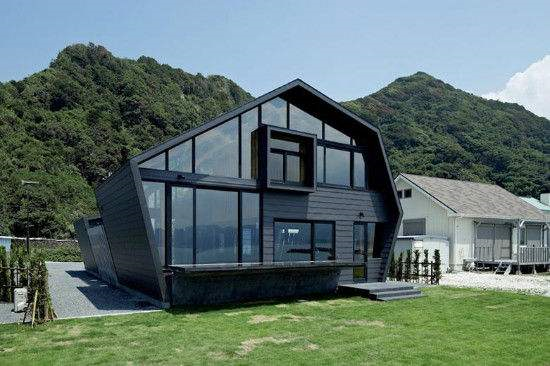